CS 61C: Great Ideas in Computer Architecture Overview and Berkeley Culture
Instructor:
David A. Patterson
http://inst.eecs.Berkeley.edu/~cs61c/sp12
4/24/12
Spring 2012 -- Lecture #28
1
Agenda
Administrivia
Survey Results
Extra Credit Top Scores
Course Overview
Cal Culture
HKN Course Evaluation
4/24/12
Spring 2012 -- Lecture #28
2
Administrivia
All grades but Project 4 finalized: 4/27; Proj 4 5/1 
Go to lab to finalize any labs Th/Fr
Final Review: Sun April 29, 2-5PM, 2050 VLSB
Extra office hours: Thu-Fri May 3-4 1-5PM
Final Exam: Wed May 9 11:30-2:30, 1 Pimentel
Designed for 90 minutes, you will have 3 hours
Comprehensive (particularly problem areas on midterm), but focused on course since midterm: lecture, lab, hws, and projects are fair game 
8 ½ inch x 11 inch crib sheet like midterm
4/24/12
Spring 2012 -- Lecture #28
3
Some Survey Results
I felt the midterm was
  3% Far too difficult	
10% Somewhat harder than it should have been
64% Fair
20% A little too easy
  2% Far too easy
4/24/12
Spring 2012 -- Lecture #28
4
Some Survey Results
How much time per week to you spend on average in 61C (including lecture, discussion, and labs)?
18% <10 hours per week	
35% 11-12 hours per week
16% 13-14 hours per week
20% 15-16 hours per week
  8% 17-20 hours per week
  4% >21 hours per week
Berkeley guidelines 3 hours/unit
(EECS classes often > guidelines)
4/24/12
Spring 2012 -- Lecture #28
5
Some Survey Results
Rated as “Enjoyed and learned a lot”:
Project#4: Processor Design in Logisim (69%)
Logisim Labs: ALU (66%), Logisim (51%)
C memory management lab (42%)
Project#3: Matrix Multiply Performance Improvement, Part 1 (41%) & Part 2 (31%)
4/24/12
Spring 2012 -- Lecture #28
6
Some Survey Results
Did 61C material come up in interviews for internships or jobs? 51% Yes 
“MapReduce was a hit, memory management/stack/heap questions came up, optimization questions (cache blocking, etc.) came up”
“I was simply asked how I would change one of my responses for a system that had multiple cores.”
“Interview with VMWare - Asked about experience writing parallel programs using Hadoop. Interview with Intel - Asked about using SSE intrinsics for software optimization”
4/24/12
Spring 2012 -- Lecture #28
7
New-School Machine Structures(It’s a bit more complicated!)
Project 1
Software        Hardware
Project 2
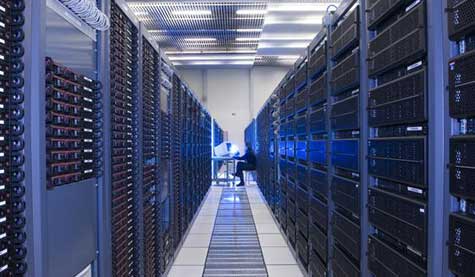 Parallel Requests
Assigned to computer
e.g., Search “Katz”
Parallel Threads
Assigned to core
e.g., Lookup, Ads
Parallel Instructions
>1 instruction @ one time
e.g., 5 pipelined instructions
Parallel Data
>1 data item @ one time
e.g., Add of 4 pairs of words
Hardware descriptions
All gates functioning in parallel at same time
Programming Languages
SmartPhone
Warehouse Scale Computer
Project 3
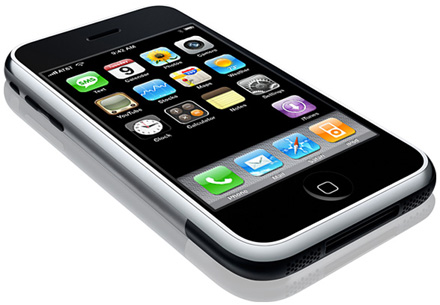 LeverageParallelism &
Achieve HighPerformance
Project 4
Computer
…
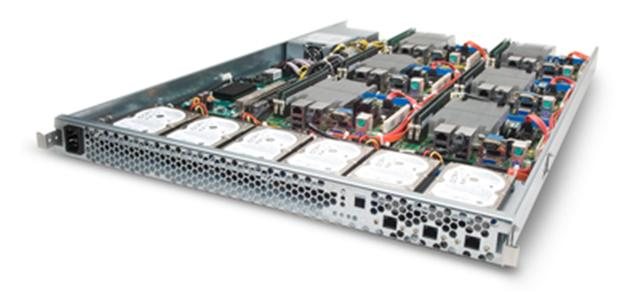 Core
Core
Memory
Input/Output
Core
Functional
Unit(s)
Instruction Unit(s)
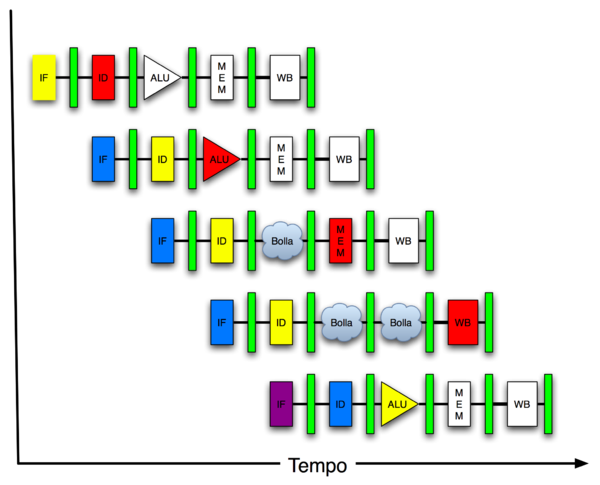 A3+B3
A2+B2
A1+B1
A0+B0
Cache Memory
Logic Gates
4/24/12
Spring 2012 -- Lecture #1
8
6 Great Ideas in Computer Architecture
Layers of Representation/Interpretation
Moore’s Law
Principle of Locality/Memory Hierarchy
Parallelism
Performance Measurement & Improvement
Dependability via Redundancy
4/24/12
Spring 2012 -- Lecture #28
9
Powers of Ten inspired 61C Overview
Going Top Down cover 3 Views
Architecture (when possible)
Physical Implementation of that architecture
Programming system for that architecture and implementation (when possible)
http://www.powersof10.com/film
4/24/12
Spring 2012 -- Lecture #28
10
[Speaker Notes: Start film at 5:40, lasts for 5 minutes
Google earth at steelhead way, and dam]
Earth
107 meters
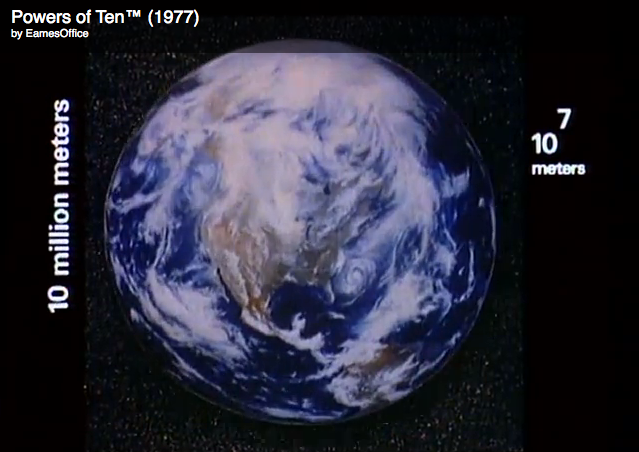 4/24/12
Spring 2012 -- Lecture #28
11
[Speaker Notes: 4:55 starts coming back to earth from galaxy]
The Dalles, Oregon
104 meters
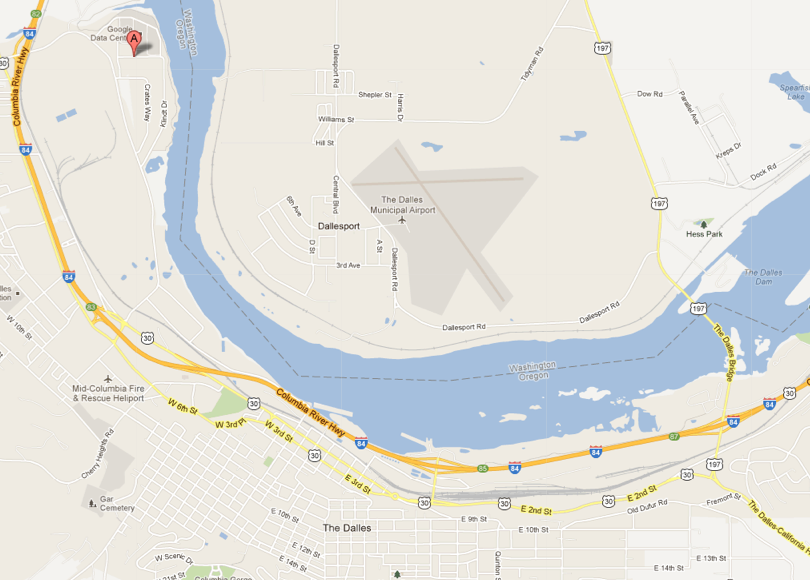 4/24/12
Spring 2012 -- Lecture #28
12
The Dalles, Oregon
104 meters
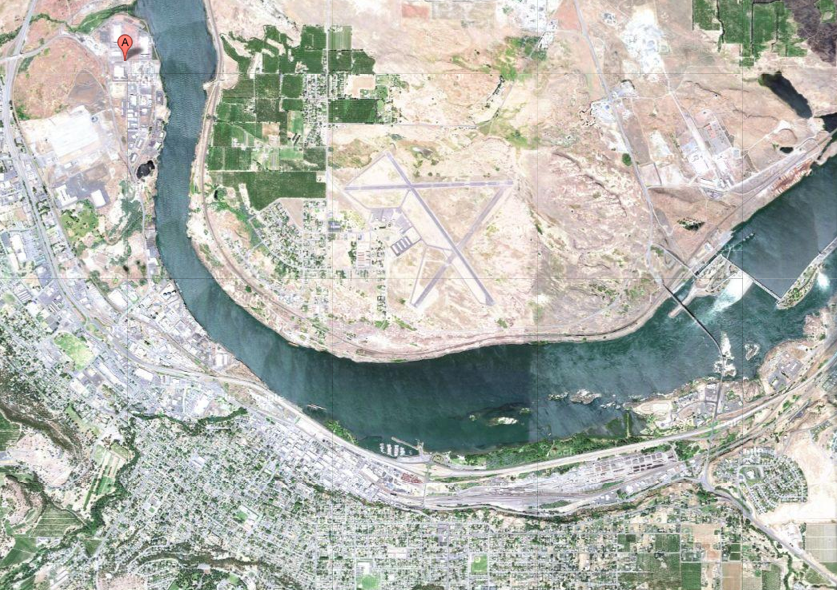 4/24/12
Spring 2012 -- Lecture #28
13
Google’s Oregon WSC
103 meters
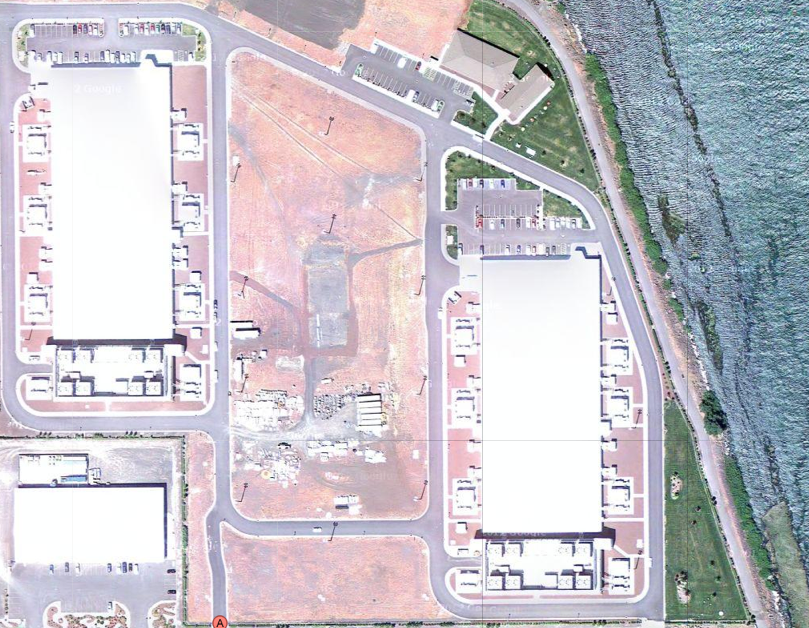 4/24/12
Spring 2012 -- Lecture #28
14
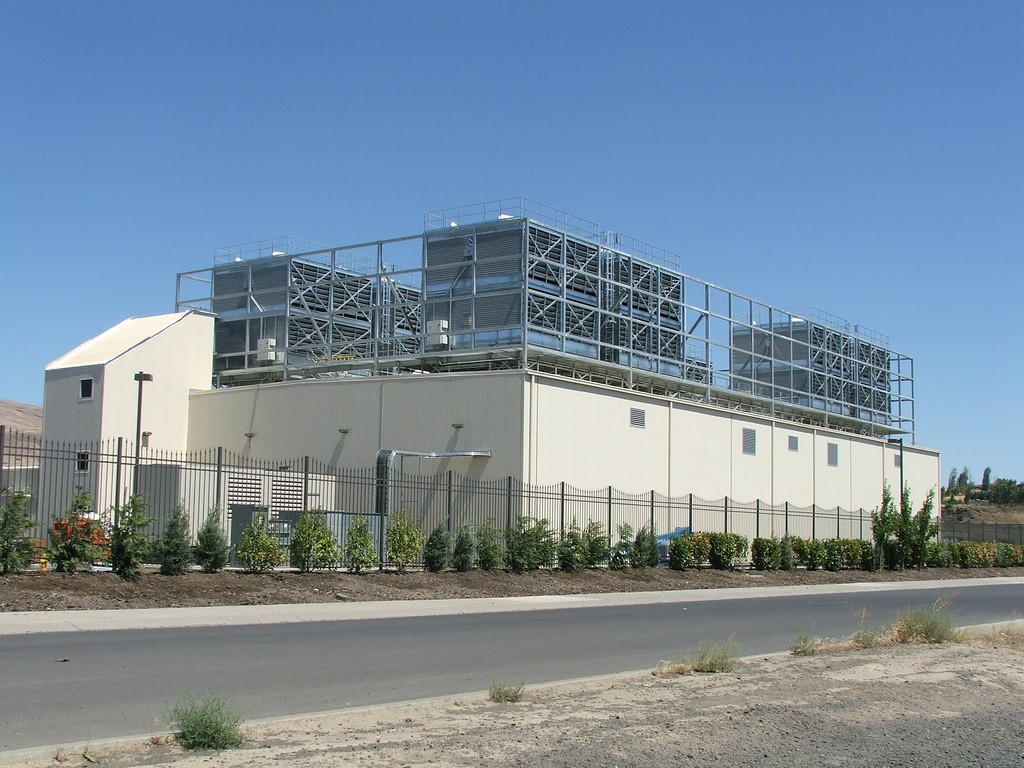 104 meters
Google’s Oregon WSC
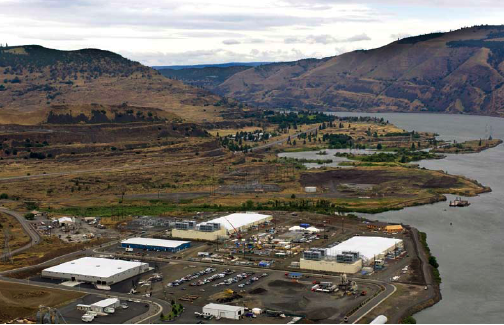 10 kilometers
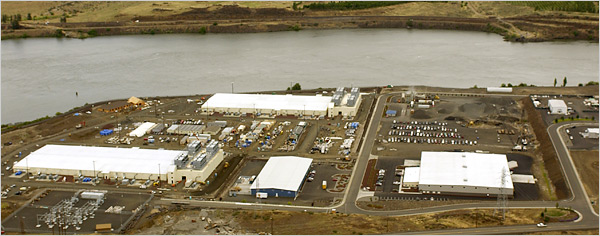 102 meters
103 meters
4/24/12
Spring 2012 -- Lecture #28
15
Google Warehouse
90 meters by 75 meters, 10 Megawatts
Contains 40,000 servers, 190,000 disks
Power Utilization Effectiveness: 1.23
85% of 0.23 overhead goes to cooling losses
15% of 0.23 overhead goes to power losses
Contains 45, 40-foot long containers
8 feet x 9.5 feet x 40 feet
30 stacked as double layer, 15 as single layer
4/24/12
Spring 2012 -- Lecture #28
16
Containers in WSCs
102 meters
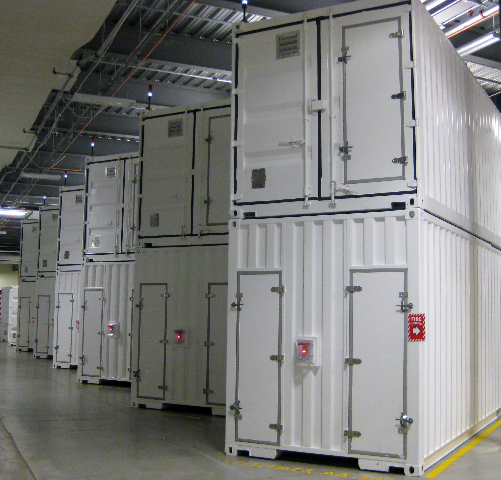 100 meters
4/24/12
Spring 2012 -- Lecture #28
17
Google Container
101 meters
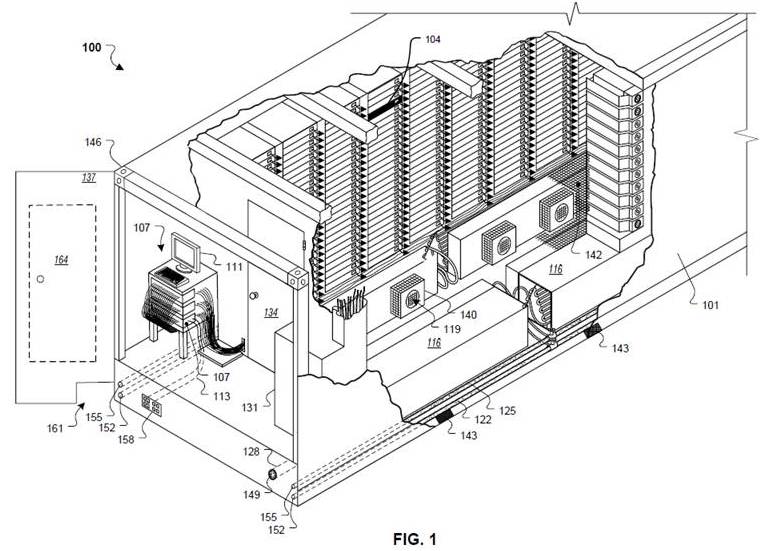 4/24/12
Spring 2012 -- Lecture #28
18
Google Container
100 meters
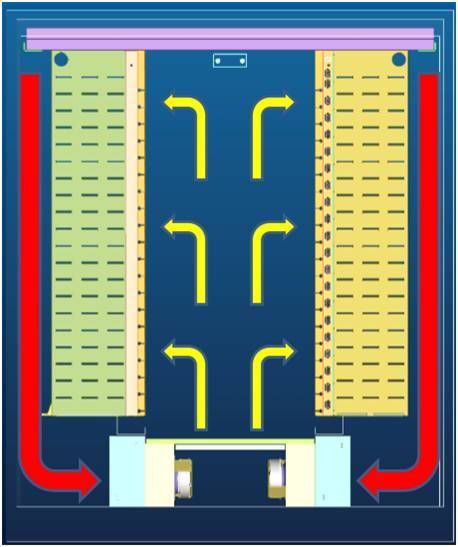 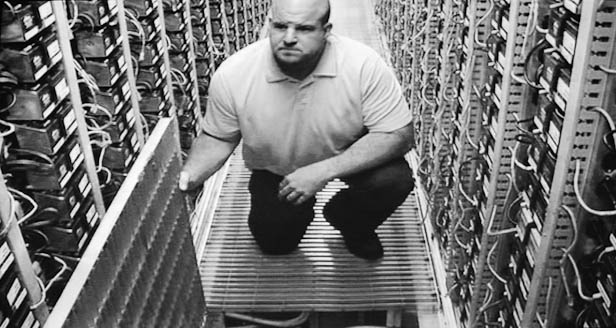 10 meters
2 long rows, each  with 29 racks
Cooling below raised floor
Hot air returned behind racks
4/24/12
Spring 2012 -- Lecture #28
19
Equipment Inside a Container
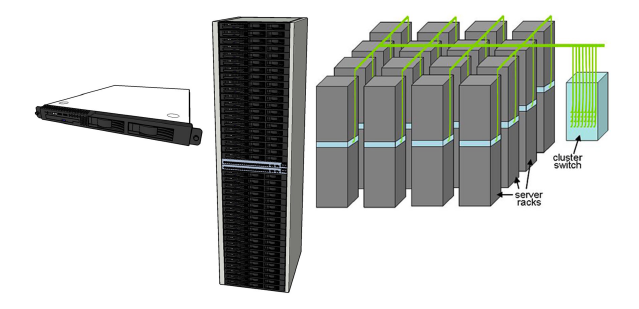 Server (in rack format):
Array (aka cluster):  server racks + larger local area network switch (“array switch”) 10X faster => cost 100X: cost f(N2)
7 foot Rack:  servers + Ethernet local area network switch in middle (“rack switch”)
4/24/12
Spring 2012 -- Lecture #28
20
100 meters
Google Rack
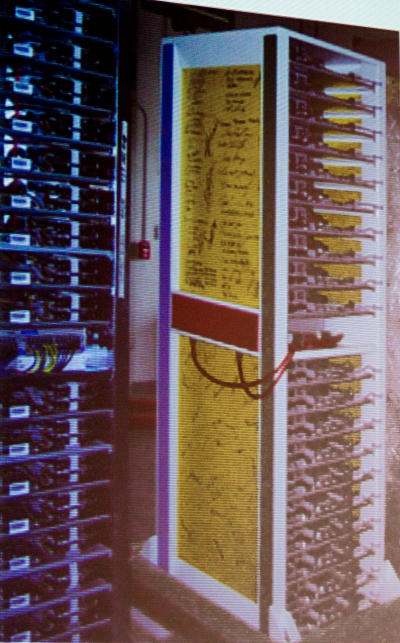 Google rack with 20 servers + Network Switch in the middle
48-port 1 Gigabit/sec Ethernet switch every other rack
Array switches connect to racks via multiple 1 Gbit/s links
2 datacenter routers connect to array switches over 10 Gbit/s links
1 meter
4/24/12
Spring 2012 -- Lecture #28
21
Programming WSC: MapReduce
public static class SumReduce extends Reducer<Text, LongWritable, Text, LongWritable> {       
/** Actual reduce function.           
* @param key Word.        
*  @param values Values for this word (partial counts).        
* @param context ReducerContext object for accessing output,        
*                configuration information, etc.       
*/       
@Override        
public void reduce(Text key, Iterable<LongWritable>values,               
		Context context) throws IOException, InterruptedException {           long sum = 0L;          
 for (LongWritable value : values) {sum += value.get();}           context.write(key, new LongWritable(sum));      
   }   
}
4/24/12
Spring 2012 -- Lecture #28
22
6 Great Ideas in Computer Architectureinside the Warehouse Scale Computer
Layers of Representation/Interpretation
WSC, Container, Rack
Moore’s Law
Principle of Locality/Memory Hierarchy
Parallelism
Task Level Parallelism, Data Level Parallelism
Performance Measurement & Improvement
Measure PUE to improve PUE
Dependability via Redundancy
Multiple WSCs, Multiple Racks, Multiple Switches
4/24/12
Spring 2012 -- Lecture #28
23
Google Server Internals
10-1 meters
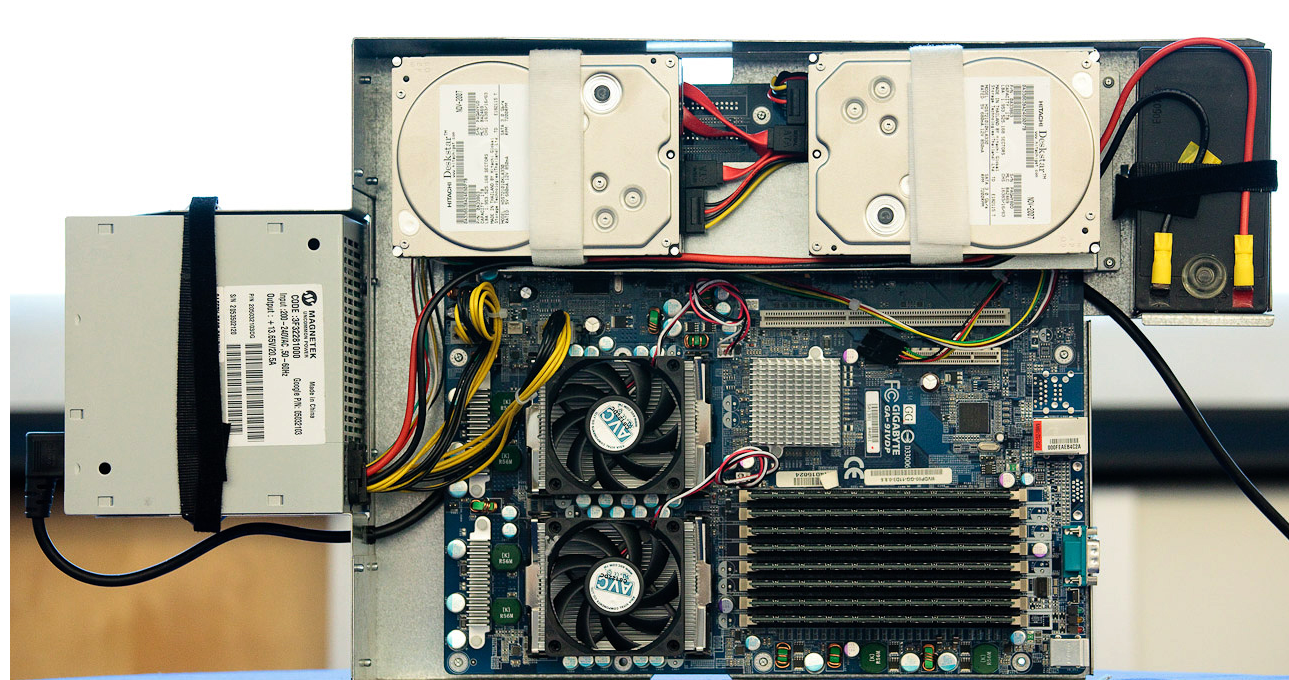 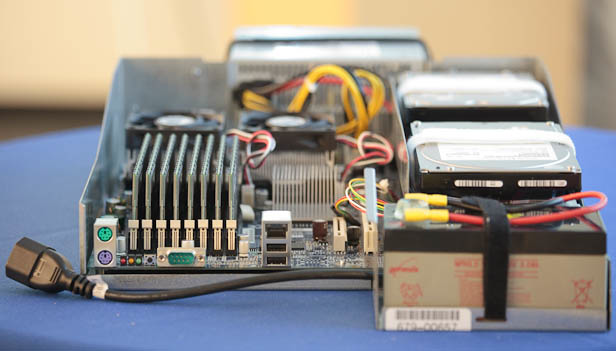 Google Server
10 centimeters
4/24/12
Spring 2012 -- Lecture #28
24
[Speaker Notes: Most companies buy servers from the likes of Dell, Hewlett-Packard, IBM, or Sun Microsystems. But Google, which has hundreds of thousands of servers and considers running them part of its core expertise, designs and builds its own. Ben Jai, who designed many of Google's servers, unveiled a modern Google server before the hungry eyes of a technically sophisticated audience.

Google's big surprise: each server has its own 12-volt battery to supply power if there's a problem with the main source of electricity. The company also revealed for the first time that since 2005, its data centers have been composed of standard shipping containers--each with 1,160 servers and a power consumption that can reach 250 kilowatts.

It may sound geeky, but a number of attendees--the kind of folks who run data centers packed with thousands of servers for a living--were surprised not only by Google's built-in battery approach, but by the fact that the company has kept it secret for years. Jai said in an interview that Google has been using the design since 2005 and now is in its sixth or seventh generation of design.


Read more: http://news.cnet.com/8301-1001_3-10209580-92.html#ixzz0yo8bhTOH]
Google Board Details
Supplies only 12 volts
Battery per board vs. large battery room
Improves PUE: 99.99% efficient local battery vs 94% for battery room
2 SATA Disk Drives
1 Terabyte capacity each
3.5 inch disk drive
7200 RPM
2 AMD Opteron Microprocessors
Dual Core, 2.2 GHz
8 DIMMs
8 GB DDR2 DRAM
1 Gbit/sec Ethernet Network Interface Card
4/24/12
Spring 2012 -- Lecture #28
25
Programming Multicore Microprocessor: OpenMP
#include <omp.h>
#include <stdio.h>
static long num_steps = 100000; 
int value[num_steps]; 
int reduce() 
{	  int i; 	  int sum = 0; 
#pragma omp parallel for private(x) reduction(+:sum)
	  for (i=1; i<= num_steps; i++){ 
		    sum = sum + value[i]; 
	  } 
}
4/24/12
Spring 2012 -- Lecture #28
26
6 Great Ideas in Computer Architectureinside the Server
Layers of Representation/Interpretation
Moore’s Law
More transistors => Multicore
Principle of Locality/Memory Hierarchy
Parallelism
Thread Level Parallelism
Performance Measurement & Improvement
Timers, counters
Dependability via Redundancy
4/24/12
Spring 2012 -- Lecture #28
27
10-2 meters
AMD Opteron Microprocessor
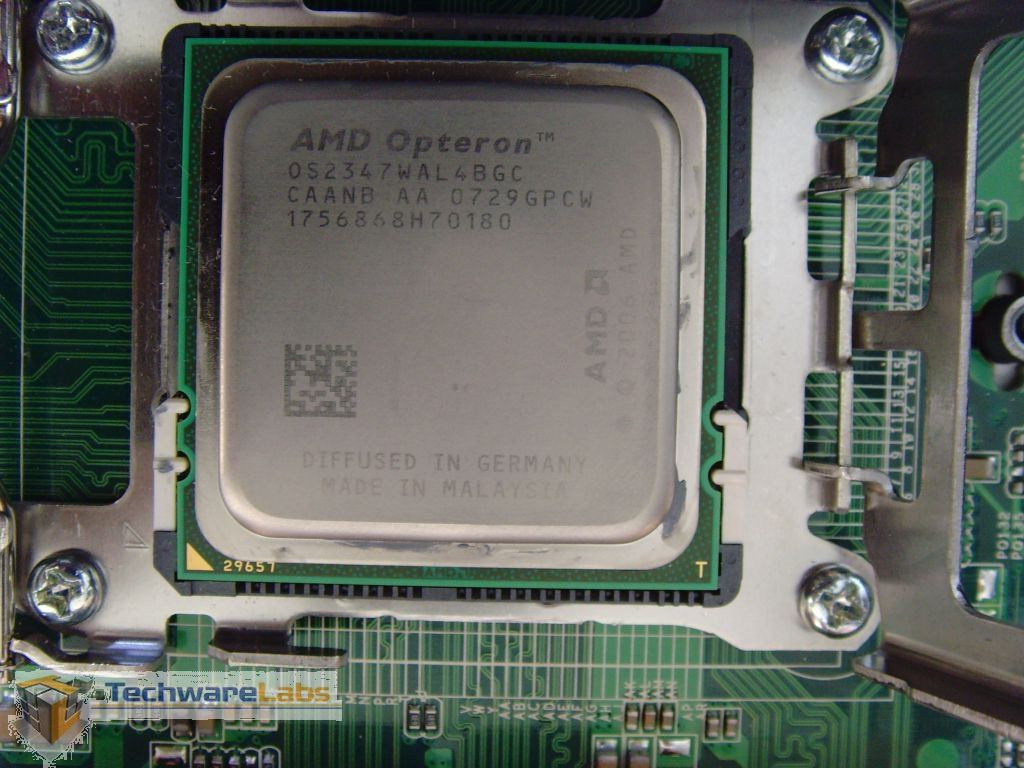 centimeters
4/24/12
Spring 2012 -- Lecture #28
28
AMD Opteron Microarchitecture
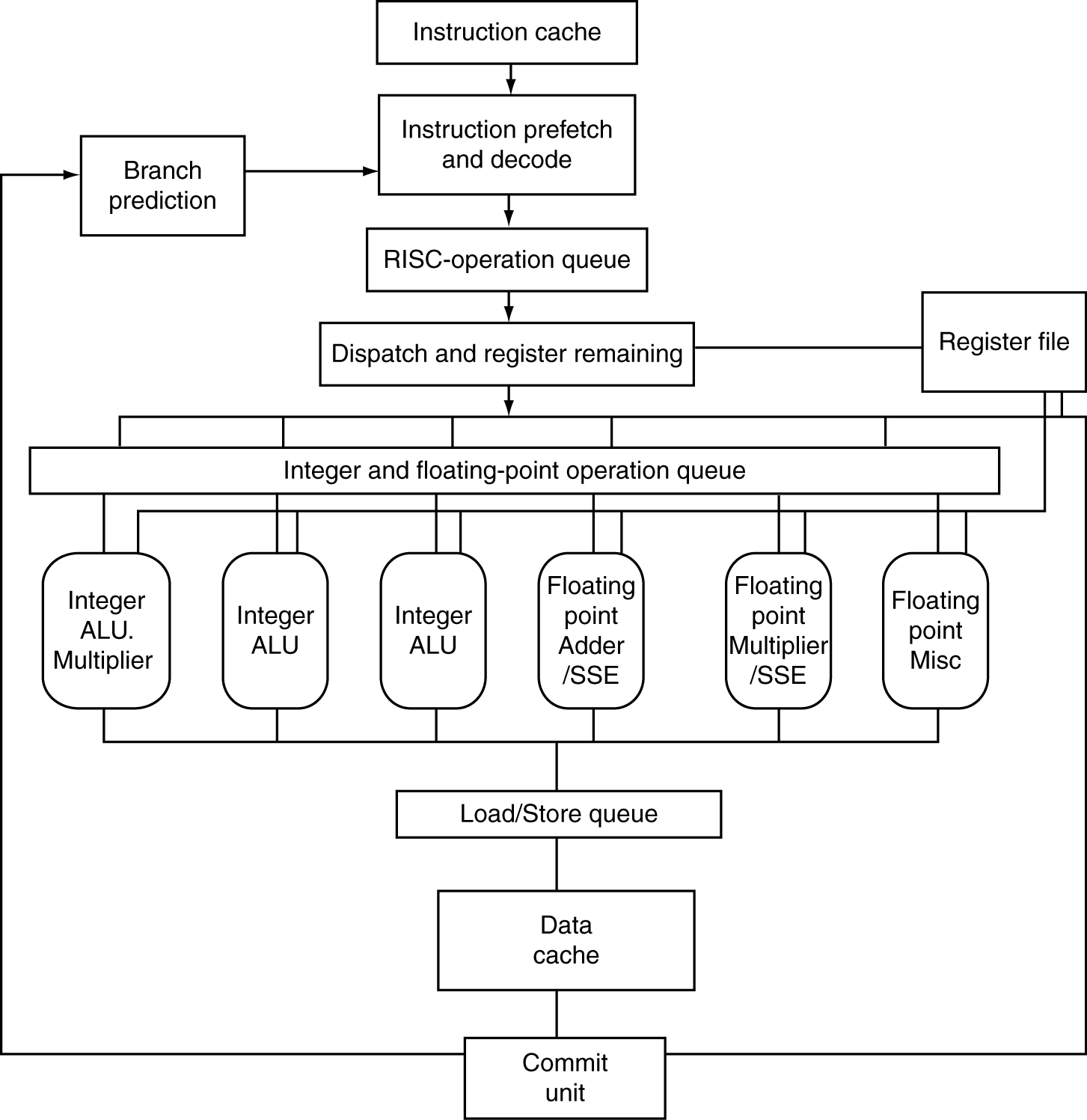 72 physical registers
4/24/12
Spring 2012 -- Lecture #28
29
AMD Opteron Pipeline Flow
For integer operations
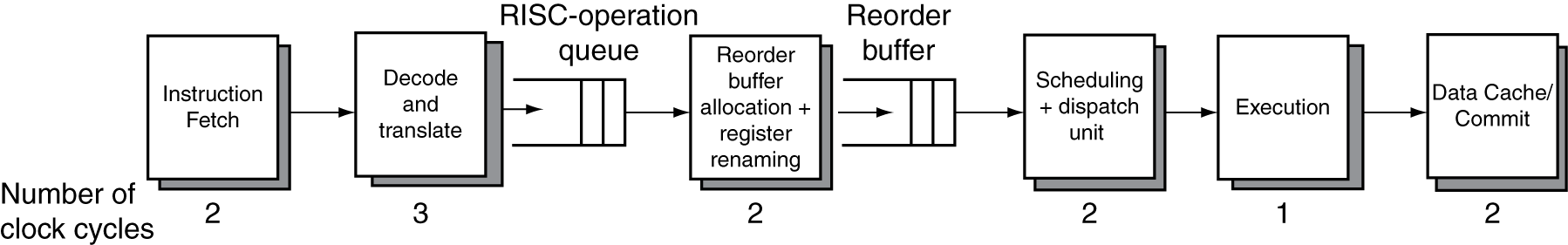 12 stages (Floating Point is 17 stages)
Up to 106 RISC-ops in progress
4/24/12
Spring 2012 -- Lecture #28
30
L1
Icache
64B
Scan/Align/Decode
Microcode Engine
Fastpath
L1
Dcache
64KB
FP Decode & Rename
36-entry FP scheduler
AMD Opteron Block Diagram
Fetch
Branch
Prediction
µops
Instruction Control Unit (72 entries)
Int Decode & Rename
44-entry
Load/Store
Queue
Res
Res
Res
AGU
AGU
AGU
FADD
FMUL
FMISC
ALU
ALU
ALU
MULT
4/24/12
Spring 2012 -- Lecture #28
31
10-2 meters
AMD Opteron Microprocessor
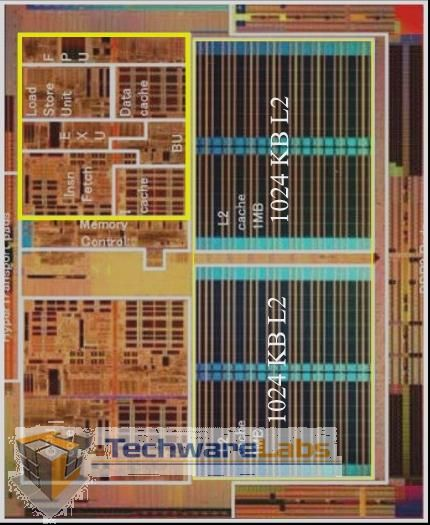 centimeters
4/24/12
Spring 2012 -- Lecture #28
32
10-3 meters
AMD Opteron Core
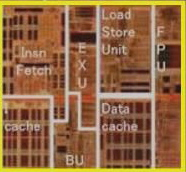 millimeters
4/24/12
Spring 2012 -- Lecture #28
33
Programming One Core: C with Intrinsics
void mmult(int n, float *A, float *B, float *C)
{
  for ( int i = 0; i < n; i+=4 )
    for ( int j = 0; j < n; j++ ) 
    {
      __m128 c0 = _mm_load_ps(C+i+j*n);
      for( int k = 0; k < n; k++ )
        c0 = _mm_add_ps(c0, _mm_mul_ps(_mm_load_ps(A+i+k*n),  											 _mm_load1_ps(B+k+j*n)));
      _mm_store_ps(C+i+j*n, c0);
    }
}
Inner loop from gcc –O -S
Assembly snippet from innermost loop:

	      movaps  (%rax), %xmm9
        mulps   %xmm0, %xmm9
        addps   %xmm9, %xmm8
        movaps  16(%rax), %xmm9
        mulps   %xmm0, %xmm9
        addps   %xmm9, %xmm7
        movaps  32(%rax), %xmm9
        mulps   %xmm0, %xmm9
        addps   %xmm9, %xmm6
        movaps  48(%rax), %xmm9
        mulps   %xmm0, %xmm9
        addps   %xmm9, %xmm5
6 Great Ideas in Computer Architectureinside the Microprocessor
Layers of Representation/Interpretation
Instruction Set Architecture, micro operations
Moore’s Law
Principle of Locality/Memory Hierarchy
Parallelism
Instruction Level Parallelism (superscalar, pipelining)
Data Level Parallelism
Performance Measurement & Improvement
Dependability via Redundancy
4/24/12
Spring 2012 -- Lecture #28
36
SIMD Adder
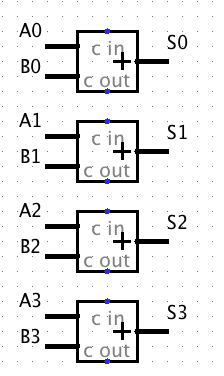 Four 32-bit adders that operate in parallel
Data Level Parallelism
4/24/12
Spring 2012 -- Lecture #28
37
One 32-bit Adder
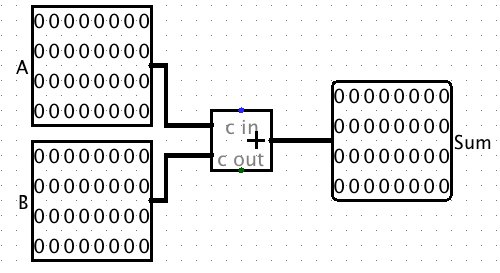 4/24/12
Spring 2012 -- Lecture #28
38
1 bit of 32-bit Adder
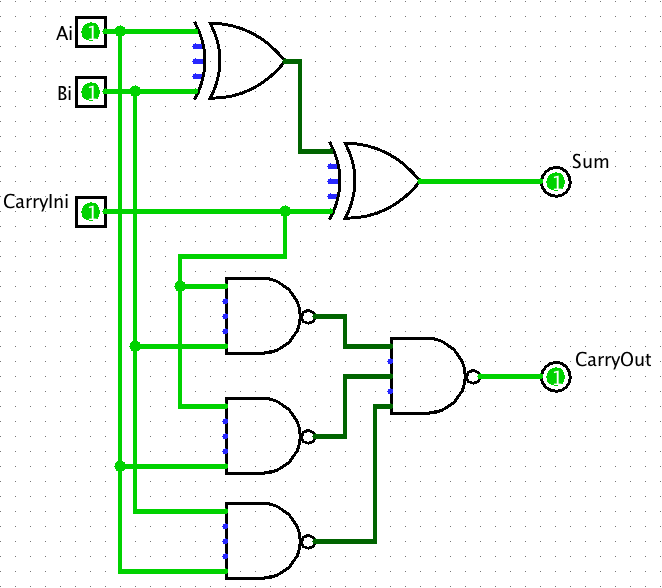 4/24/12
Spring 2012 -- Lecture #28
39
0 volts
3 volts
0 volts
0 volts
3 volts
3 volts
3 volts
0 volts
3 volts
3 volts
3 volts
0 volts
Complementary MOS Transistors (NMOS and PMOS) of NAND Gate
X
Y
x
y
z
NAND gate
3v
Z
0v
4/24/12
Spring 2012 -- Lecture #28
40
[Speaker Notes: Bottom
X = 0v Y = 0V both closed on top in series, so Z = 3v
X = 0v Y = 0V both open bottom

X = 0v Y = 3V 1st open on top, 
X = 0v Y = 3V 2nd in series closed, so Z = 0v

X = 3v Y = 0V 2nd  open on top
X = 3v Y = 0V 2nd in series closed, so Z = 0v

X = 3v Y = 3V both open on top
X = 3v Y = 3V both closed, so Z = 0v]
10-7 meters
Physical Layout of NAND Gate
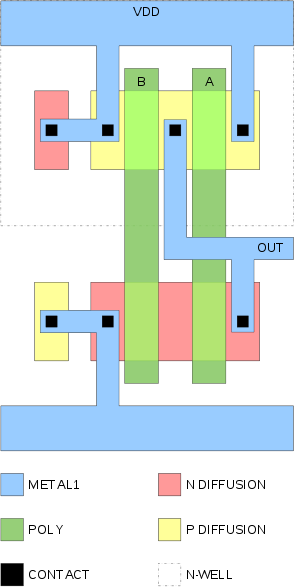 100 nanometers
4/24/12
Spring 2012 -- Lecture #28
41
10-7 meters
Scanning Electron Microscope
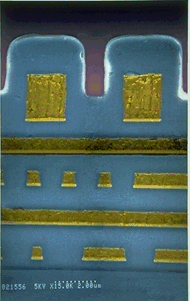 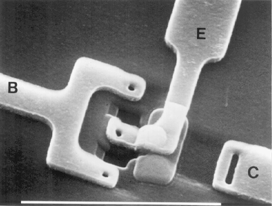 100 nanometers
Top View
Cross Section
4/24/12
Spring 2012 -- Lecture #28
42
10-6 meters
Block Diagram of Static RAM
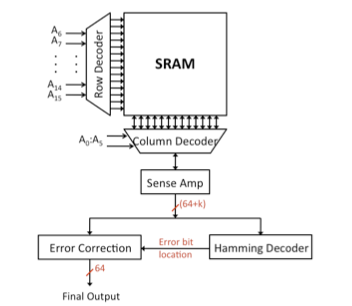 4/24/12
Spring 2012 -- Lecture #28
43
1 Bit SRAM in 6 Transistors
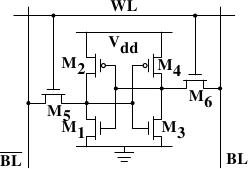 4/24/12
Spring 2012 -- Lecture #28
44
[Speaker Notes: The core of this cell is formed by the four transistors M1 to M4 which form two cross-coupled inverters. They have two stable states, representing 0 and 1 respectively. The state is stable as long as power on Vdd is available. 
If access to the state of the cell is needed the word access line WL is raised. This makes the state of the cell immediately available for reading on BL and BL. If the cell state must be overwritten the BL and BL lines are first set to the desired values and then WL is raised. Since the outside drivers are stronger than the four transistors (M1 through M4) this allows the old state to be overwritten.]
10-7 meters
Physical Layout of SRAM Bit
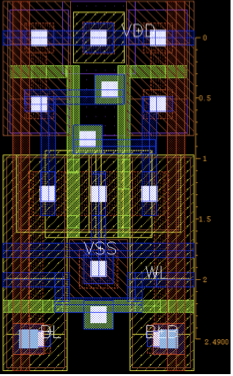 100 nanometers
4/24/12
Spring 2012 -- Lecture #28
45
10-7 meters
SRAM Cross Section
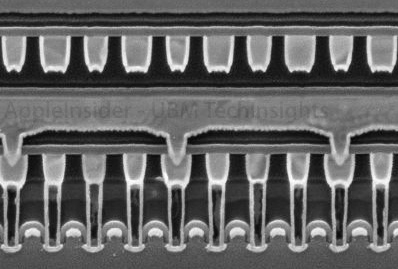 100 nanometers
4/24/12
Spring 2012 -- Lecture #28
46
DIMM Module
DDR = Double Data Rate
Transfers bits on Falling AND Rising Clock Edge
Has Single Error Correcting, Double Error Detecting Redundancy (SEC/DED)
72 bits to store 64 bits of data
Uses “Chip kill” organization so that if single DRAM chip fails can still detect failure
Average server has 22,000 correctable errors and 1 uncorrectable error per year
4/24/12
Spring 2012 -- Lecture #28
47
10-6 meters
DRAM Bits
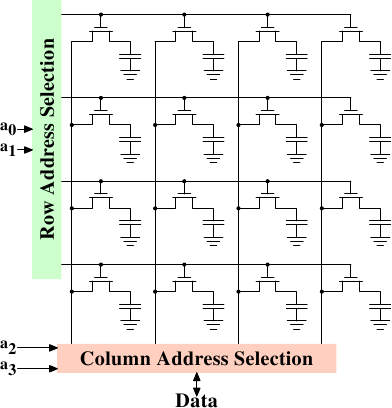 1 micron
4/24/12
Spring 2012 -- Lecture #28
48
DRAM Cell in Transistors
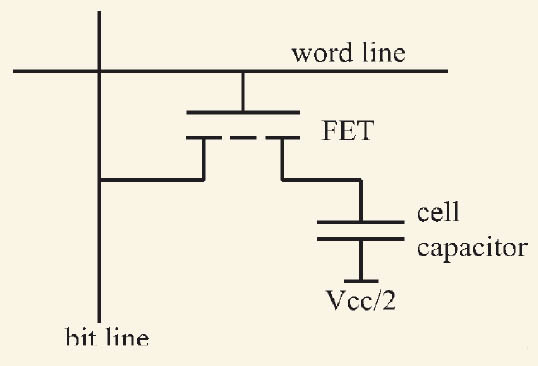 4/24/12
Spring 2012 -- Lecture #28
49
Physical Layout of DRAM Bit
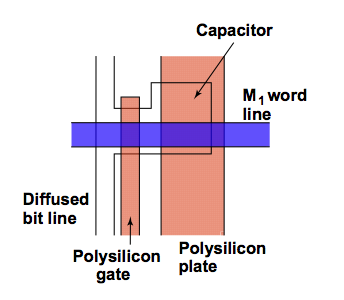 4/24/12
Spring 2012 -- Lecture #28
50
10-7 meters
Cross Section of DRAM Bits
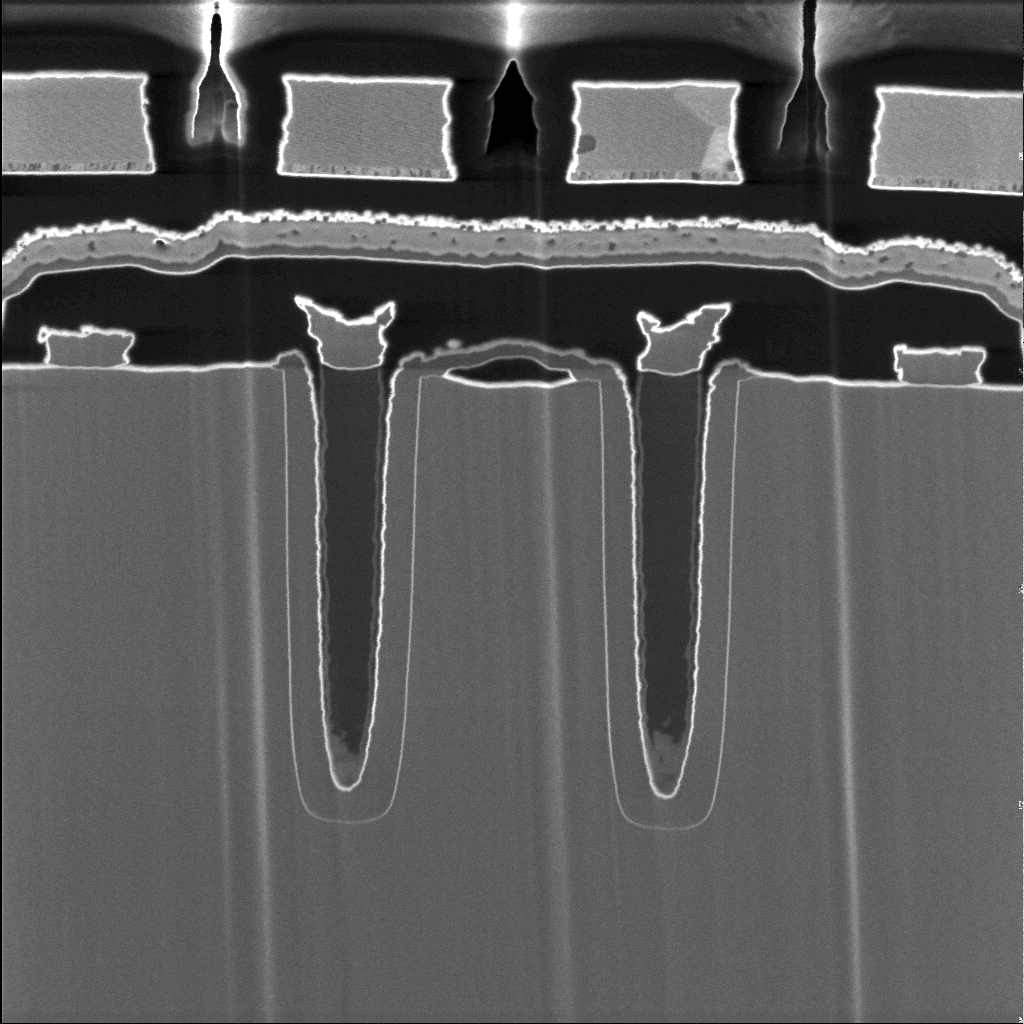 100 nanometers
4/24/12
Spring 2012 -- Lecture #28
51
AMD Dependability
• L1 cache data is SEC/DED protected
• L2 cache and tags are SEC/DED protected
• DRAM is SEC/DED protected with chipkill
• On-chip and off-chip ECC protected arrays include autonomous, background hardware scrubbers
• Remaining arrays are parity protected 
	– Instruction cache, tags and TLBs 
	– Data tags and TLBs 
	– Generally read only data that can be recovered from lower levels
4/24/12
Spring 2012 -- Lecture #28
52
Programming Memory Hierarchy: Cache Blocked Algorithm
The blocked version of the i-j-k algorithm is written simply as (A,B,C are submatricies of a, b, c)
		for (i=0;i<N/r;i++)
		  for (j=0;j<N/r;j++)
		    for (k=0;k<N/r;k++)
		      C[i][j] += A[i][k]*B[k][j]

r  = block (sub-matrix) size (Assume r divides N)
X[i][j] =  a sub-matrix of X, defined by block row i and block column j
53
4/24/12
Spring 2012 -- Lecture #12
6 Great Ideas in Computer Architectureinside the chips
Layers of Representation/Interpretation
Moore’s Law
Higher capacity caches and DRAM
Principle of Locality/Memory Hierarchy
Caches, TLBs
Parallelism
Data Level Parallelism
Performance Measurement & Improvement
Memory Traffic, Cache Misses
Dependability via Redundancy
Parity, SEC/DED
4/24/12
Spring 2012 -- Lecture #28
54
Course Summary
As the field changes, cs61c had to change too!
It is still about the software-hardware interface
Programming for performance!
Parallelism: Task-, Thread-, Instruction-, and Data-MapReduce, OpenMP, C, SSE instrinsics 
Understanding the memory hierarchy and its impact on application performance
Interviewers ask what you did this semester!
4/24/12
Spring 2012 -- Lecture #28
55
Agenda
Administrivia
Survey Results
Extra Credit Top Scores
Course Overview
Cal Culture
HKN Course Evaluation
4/24/12
Spring 2012 -- Lecture #28
56
What to Emphasize about CS at Cal?
US News and World Report Rankings 2012
Source: http://grad-schools.usnews.rankingsandreviews.com/best-graduate-schools/top-science-schools/computer-science-rankings 
Top Graduate Programs in Computer Science
4 way tie for #1: Berkeley, CMU, MIT, Stanford
4 specialties: AI, Prog. Languages, Systems, and Theory 
Specialty Systems in Computer Science
1: Berkeley
2: MIT
3: CMU
4: Stanford
4/24/12
Spring 2012 -- Lecture #28
57
Doesn’t Reputation Lag Reality?
2007 Intel and Microsoft announced they would fund a Universal Parallel Computing Research Center (UPCRC): $10M over 5 years 
Invited the 25 top Computer Science departments to submit proposals
4 finalists site visits: Berkeley, Illinois, MIT, Stanford
August 2007 Intel and Microsoft announce technical committee unanimously selected Berkeley as the top choice of the competition
4/24/12
Spring 2012 -- Lecture #28
58
Doesn’t Reputation Lag Reality?
Simons Foundation announced it would fund a Theory Center: $60M over 10 years 
Invited many CS departments to submit proposals
3 finalists get site visits: Berkeley, Chicago, Harvard-MIT
(Shh! May 1, 2012 Simons Foundation will announce Berkeley as winner of the competition)
4/24/12
Spring 2012 -- Lecture #28
59
What to Emphasize about Cal overall?
Top public university (US News and World Report)
Top graduate program in the world? 
35/36 programs in top 10 in 1994
48/52 programs in top 10 in 2010
University doing the most public good
Washington Monthly 2009!
Faculty Awards? 
9 current Nobel Prize winners (22 all time)!
3 Turing Award winners (“Nobel of Computer Science”)!
3 Fields Medalists (“Nobel of Math”)!
32 “Genius” awards (MacArthur fellows)
91 in National Academy of Engineering!
137 in National Academy of Science!
Source: http://www.berkeley.edu/about/honors/
4/24/12
Spring 2012 -- Lecture #28
60
Cal Cultural History: Football!
Started with “soccer” (aka football) 
11 on a team, 2 teams, 1 ball, on a field; object is to move ball into “goal”; most goals wins. No hands!
New World changes rules to increase scoring:
Make goal bigger! (full width of field)
Carry ball with hands
Can toss ball to another player backwards or laterally  (called a “lateral”) anytime and forwards (“pass”) sometimes
How to stop players carrying the ball? Grab them & knock them down by making knee hit the ground (“tackle”)	
In soccer tackle the ball; football tackle the person
4/24/12
Spring 2012 -- Lecture #28
61
ABCs of American Football
Score by...
Moving football into goal (“cross the goal line” or “into the end zone”) scoring a “touchdown” 
(6 points) 
Kicking football between 2 poles (“goal posts”) scoring a “field goal”  
( worth 3 points, unless after touchdown, then its just 1 point: “extra point” )
Kick ball to other team after score (“kickoff”)
laterals OK
Game ends when no time left (four 15 min quarters) and person with ball is stopped 
Soccer: two 45 min halves, time stops play
4/24/12
Spring 2012 -- Lecture #28
62
Football Field
Goal
Line
Goal
Line
10
20
30
40
50
40
30
20
10
End
Zone
End
Zone
California
Golden Bears
Cal
100 yards (91.4 meters)
4/24/12
Spring 2012 -- Lecture #28
63
Spectacle of American Football
Cal’s archrival is Stanford
Stereotype is Rich, Elitist Snobs
E.g, derby Man City vs. Manchester United
Play nearby archrival for last game of season
Called “The Big Game”: Cal vs. Stanford, winner gets a trophy (“The Axe”) 
Oldest rivalry west of Mississippi; 100th in 1997
American college football is a spectacle
School colors (Cal Blue & Gold v. Red & White)
Nicknames (Golden Bears v. Stanford Cardinal)
School mascot (Oski the bear v. a tree(!))
Leaders of cheers (“cheerleaders”)
4/24/12
Spring 2012 -- Lecture #28
64
Spectacle of American Football
“Bands” (orchestras that march) from both schools at games 
March & Play
Before game, at halftime, after game
Stanford Band more like a drinking club (seen the movie “Animal House”?)
Plays one song: “All Right Now” (1970)
Cannot march and play
4/24/12
Spring 2012 -- Lecture #28
65
1982 Big Game: “The Play”
“Top 20 favorite sports event in 20th century,”Sports Illustrated
“Greatest Football Play of All Time,” Best Damn Sports Show
“…The Play, widely considered the most dramatic ending in college football history” , AP news
“…widely considered the most famous play in college football history ,” Stanford Magazine
(“The Play” in Wikipedia en.wikipedia.org/wiki/The_Play)
 Stanford
Quarterback is John Elway, who goes on to be a professional Hall of Fame football player (retired 1999) 
Possibly greatest quarterback in college history?
In 1982, they had lost 4 games in last minutes
 Stanford has just taken lead with 4 seconds left in game;   Cal team captain yells in huddle “Don’t fall with the ball!”;  watch video
4/24/12
Spring 2012 -- Lecture #28
66
Notes About “The Play”
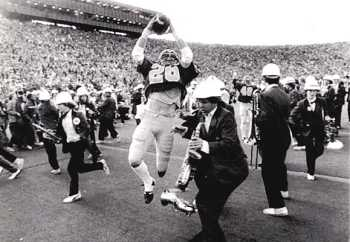 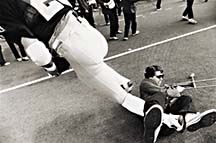 “Allright here we go with the kick-off. Harmon will probably try to squib it and he does. Ball comes loose and the Bears have to get out of bounds. Rogers along the sideline, another one... they're still in deep trouble at midfield, they tried to do a couple of....the ball is still loose as they get it to Rogers. They get it back to the 30, they're down to the 20...Oh the band is out on the field!! He's gonna go into the endzone!!! He got into the endzone!! … THE BEARS HAVE WON!!! THE BEARS HAVE WON!!! Oh my God, the most amazing, sensational, dramatic, heart rending... exciting thrilling finish in the history of college football!” – KGO’s Joe Starkey
4/24/12
Spring 2012 -- Lecture #28
67
Notes About “The Play” (1/2)
Cal only had 10 men on the field; last second another came on  (170 pound Steve Dunn #3) and makes key 1st block
Kevin Moen #26: 6’1” 190 lb. safety,
laterals to Rodgers (and doesn’t give up)
Richard Rodgers #5: 6’ 200 lb. safety, Cal captain “Don’t fall with that ball.”
laterals to Garner
Dwight Garner #43: 5’9” 185 lb. running back
almost tackled, 2 legs & 1 arm pinned, laterals
Richard Rodgers #5 (again): “Give me the ball!”
laterals to Ford
4/24/12
Spring 2012 -- Lecture #28
68
Notes About “The Play” (1/2)
Mariet Ford #1: 5’9”, 165 pound wide receiver
Smallest player, leg cramps; overhead blind lateral to Moen and blocks 3 Stanford players
Moen (again) cuts through Stanford band into end zone (touchdown!), smashes Trombonist
On field for Stanford: 22  football players, 3 Axe committee members, 3 cheerleaders, 144 Stanford band members(172  for Stanford  v. 11  for Cal)
“Weakest part of the Stanford defense was the woodwinds.” -- Cal Fan
Cal players + Stanford Trombonist (Gary Tyrrell) hold reunions; Stanford revises history (Changes score on Axe to 20-19); claims Garner’s knee was down – see video
4/24/12
Spring 2012 -- Lecture #28
69
[Speaker Notes: Start The Play at 39 seconds]
Special Thanks to the TAs:Rimas Avizienis,Scott Beamer, Alan Christopher,Eric Liang, Paul Ruan,Ian Vonseggern
4/24/12
Spring 2012 -- Lecture #28
70
The Future for Future Cal Alumni
What’s The Future?
New Century, Many New Opportunties: Parallelism, Cloud, Statistics + CS, Bio + CS, Society (Health Care, 3rd world) + CS
Cal heritage as future alumni
Hard Working / Can do attitude
Never Give Up (“Don’t fall with the ball!”)
Smallest on field, 3 big guys charging you: you make a play! 
“The best way to predict the future is to invent it” – Alan Kay (inventor of personal computing vision)
Future is up to you!
4/24/12
Spring 2012 -- Lecture #28
71
Storage System
Really 2 models: 1 Disk  or 12 Disk servers
2nd tray with 10 disks, add extra 1 Gbit/s NIC
Hitachi Deskstar 
1 Terabyte capacity, 7200 RPM
SATA => Serial ATA  link Disk Drives
5% fail per year (AFR)
Google File System (GFS) has multiple replicas of data to protect from disk failures (like RAID 1 or mirroring)
4/24/12
Spring 2012 -- Lecture #28
72
Disk Organization
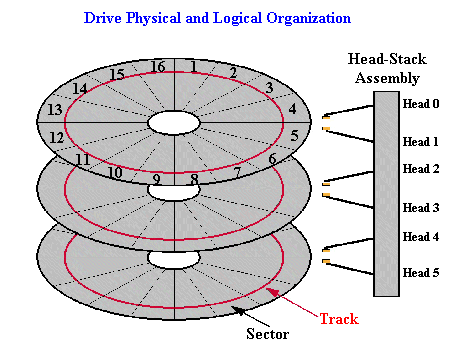 4/24/12
Spring 2012 -- Lecture #28
73
10-1 meters
Disk
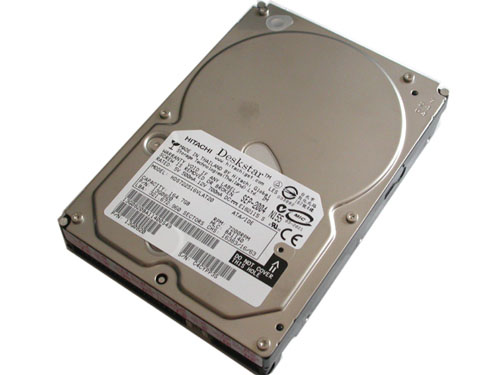 4/24/12
Spring 2012 -- Lecture #28
74
10-1 meters
Disk Internals
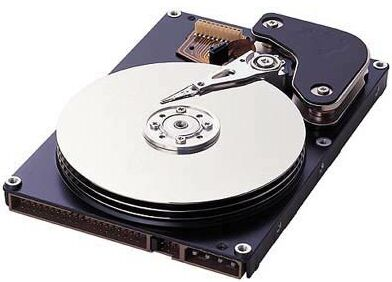 4/24/12
Spring 2012 -- Lecture #28
75
10-7 meters
Closeup of Disk Surface
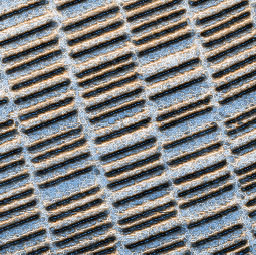 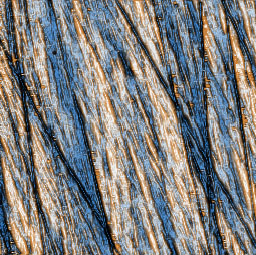 Topography via Atomic Force Microscopy (AFM)
Bits visible via Magnetic Force Microscopy (MFM)
http://www.dataclinic.co.uk/data-recovery/hard-disk-microscopy-ii.htm
4/24/12
Spring 2012 -- Lecture #28
76
Programming Storage
Operating System calls
4/24/12
Spring 2012 -- Lecture #28
77
6 Great Ideas in Computer Architecture
Layers of Representation/Interpretation
Moore’s Law
Principle of Locality/Memory Hierarchy
Paging Memory
Parallelism
Task Level Parallelism (Asynchronous I/O)
Performance Measurement & Improvement
Dependability via Redundancy
Reed-Solomon ECC per disk sector, replicated files
4/24/12
Spring 2012 -- Lecture #28
78